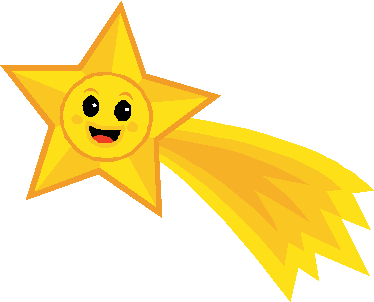 Тренировочная презентация
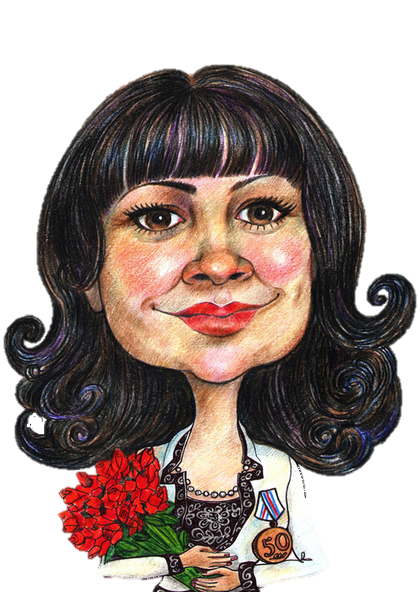 Зозуля Татьяна Петровна, воспитатель МБДОУ «Детский сад №147» «Рябинушка», г. Архангельск
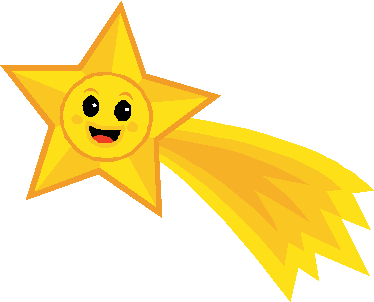 Анимация текста
Несет меня лиса за темные леса, за высокие горы!
«Кот, петух и лиса»
Не садись на пенёк, не ешь пирожок! Неси бабушке, неси дедушке 
«Маша и медведь»
Снесла курочка яичко, да не простое — золотое«Курочка Ряба»
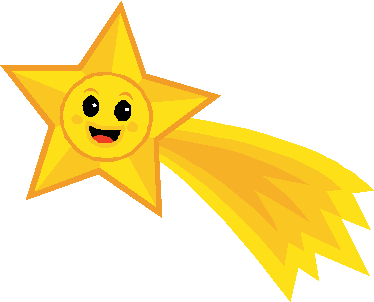 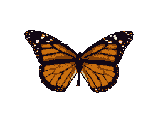 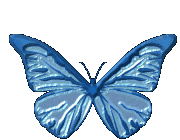 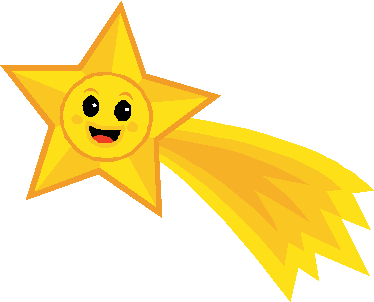 Видео
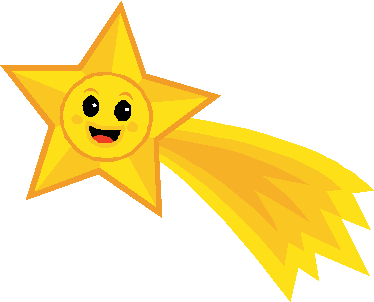 Закономерности
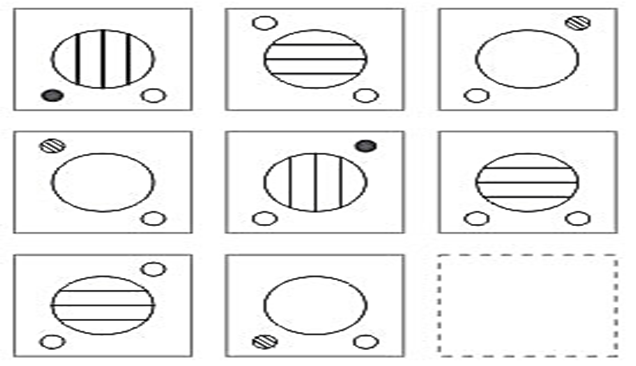 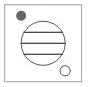 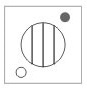 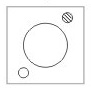 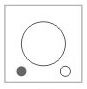 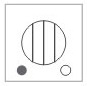 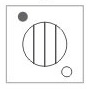 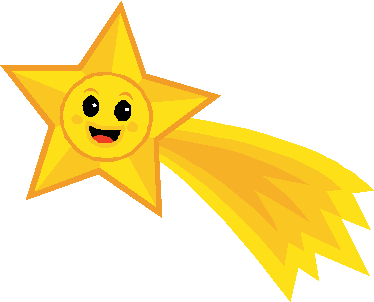 Викторина
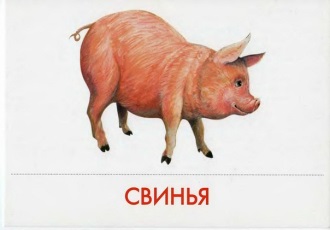 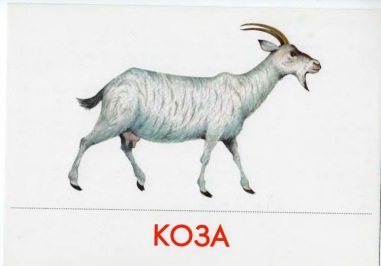 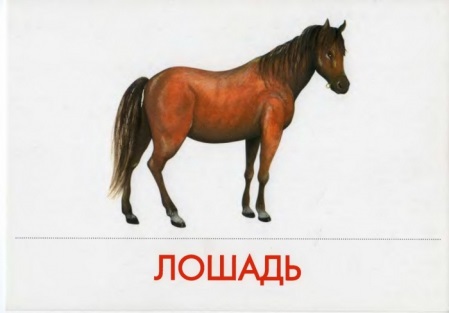 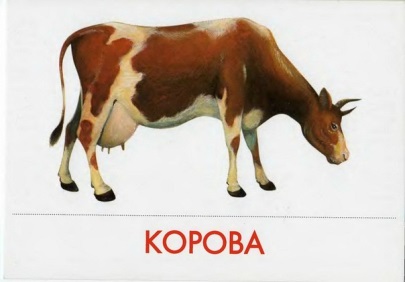 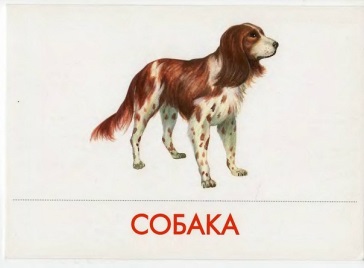 Содержание
Титульный слайд
Анимация текста
Бабочка в поле
Монтаж видео
Закономерности
Викторина